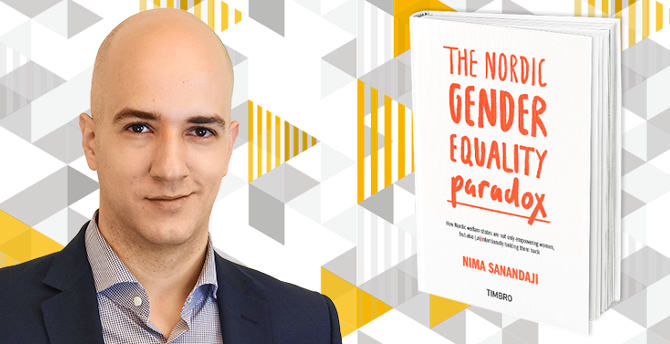 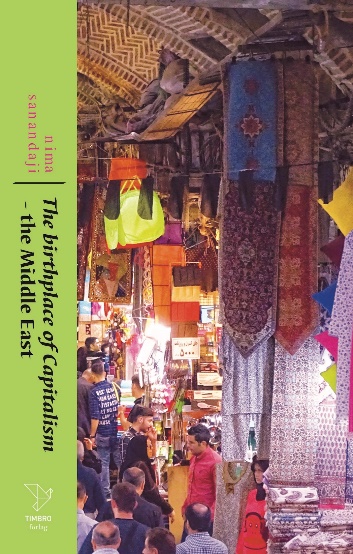 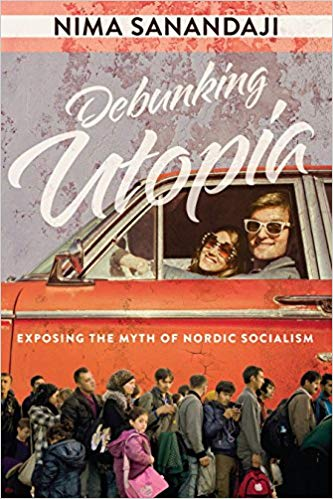 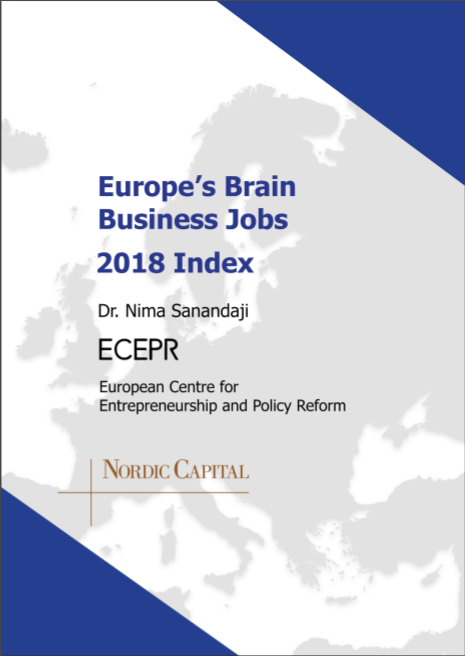 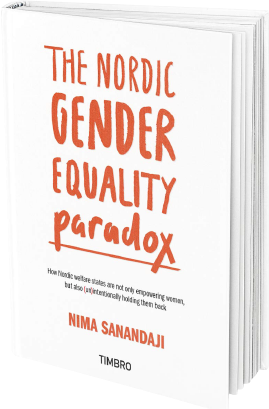 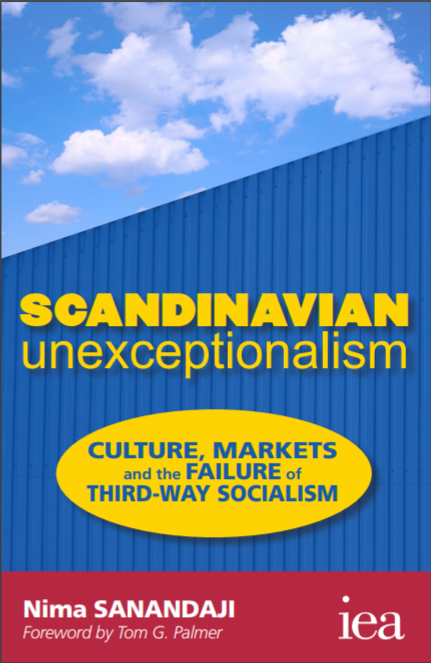 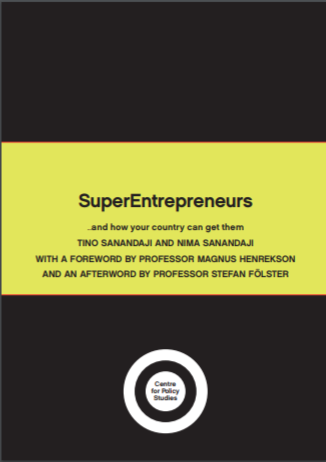 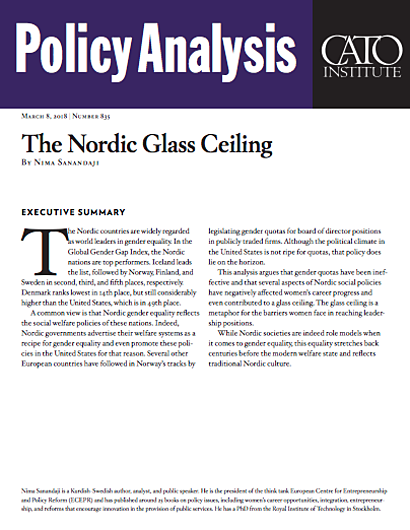 Where is freedom in Europe?

According to the World Value Survey, it is in Romania.
Why do a higher share of Romanians feel they have freedom of choice & control than in other parts of Europe?

Likely reason: development trajectory.
Romania lags behind rest of Europe economically, but is already giving rise to knowledge-intensive sector.
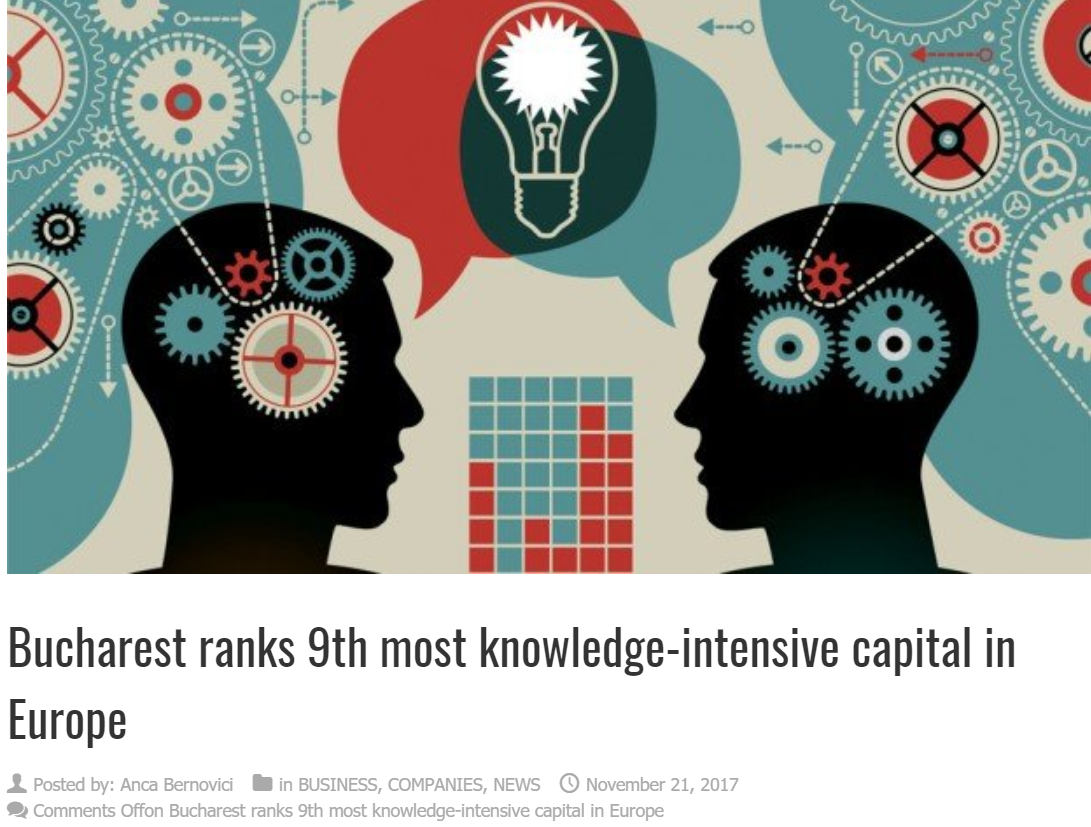 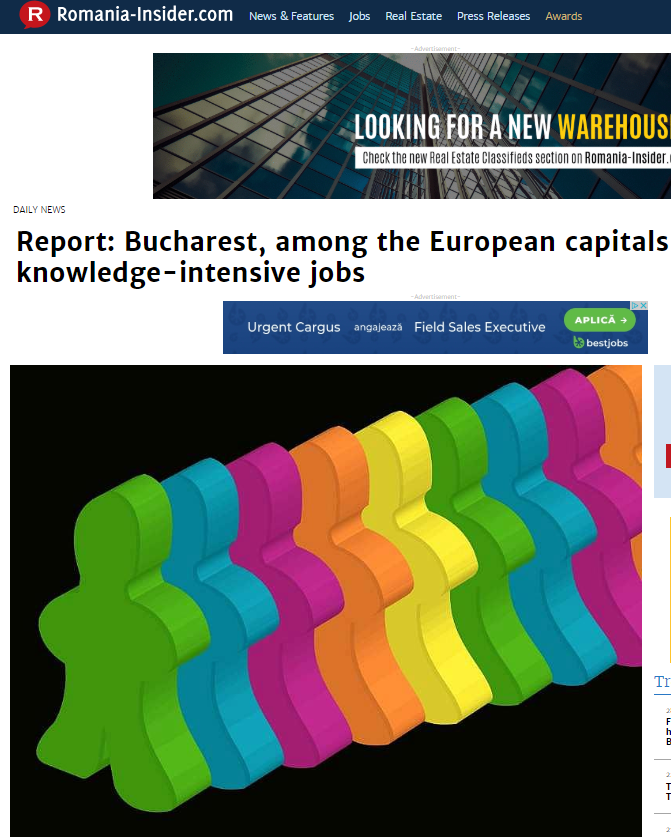 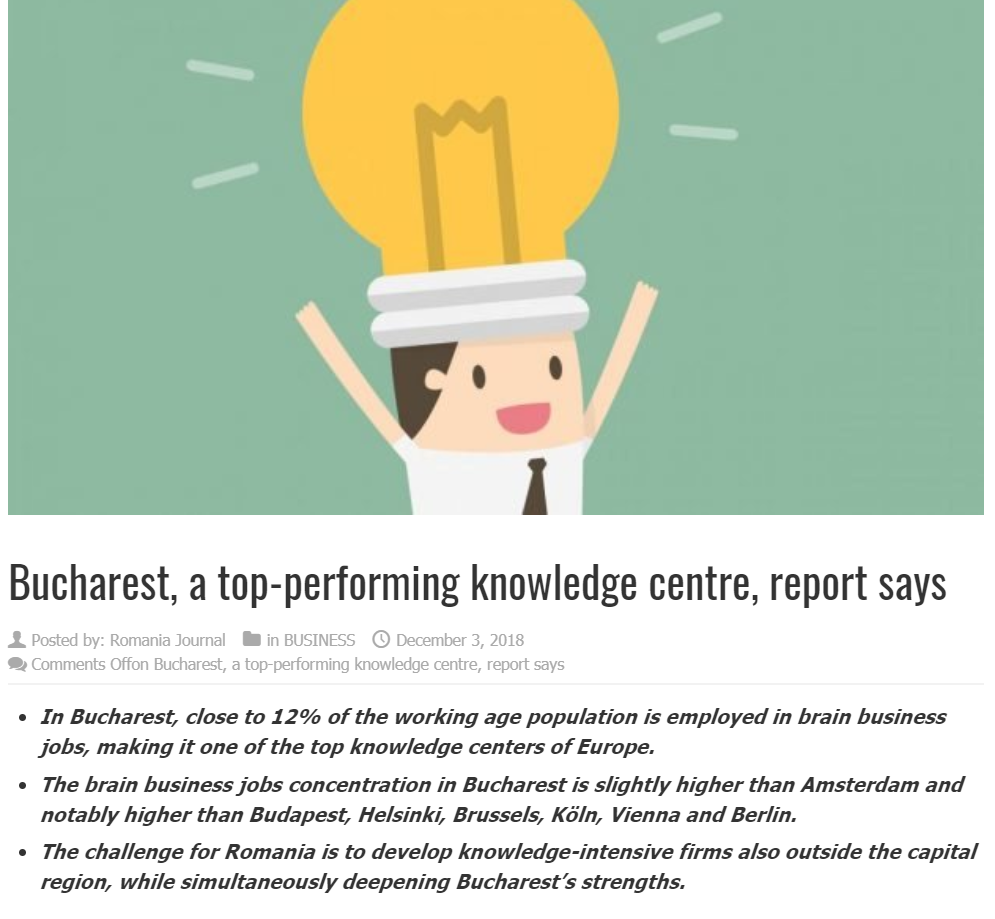 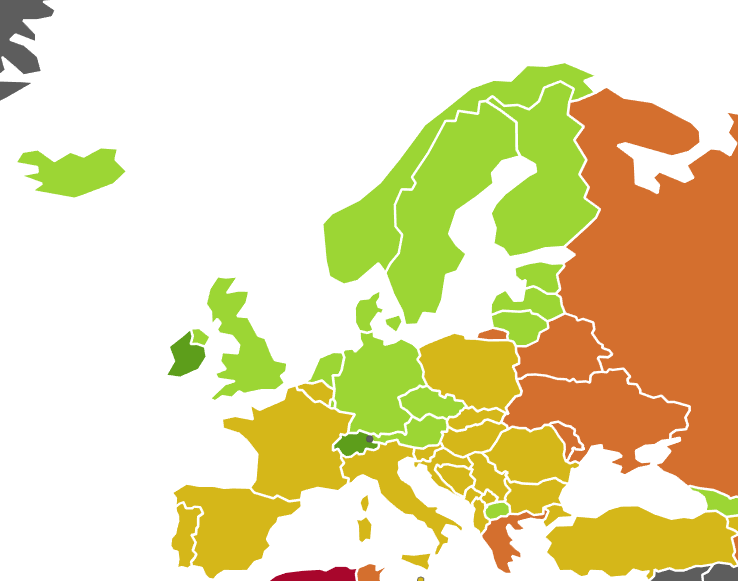 Two things still keep Romania back: 
Share of higher education students lower than in other parts of Europe. 
Too much state control, too little economic freedom.
Personal liberties overall strong
- Freedom of movement & assembly, sexual freedom. 

- Safety from crime.  
- But religious freedom and rule of law need to strenghten.
Conclusion:
The positive development that already exists in Romania can be improved.

The recipe for success:
Less state control, reduced corruption, free markets & investment in education.